www.meetit.cloud
Active Archiving
Our vision,your safeguard
Archiviazione oggi
Stop al disordine digitale
Bologna, 13 Maggio 2025
Giuseppe Mazzoli
LA VISIONE OLISTICA DELLA GESTIONE DEI DATI
Informatica per imprenditori: edizione dicembre 2023
Quindi nel libro c’è tutto?
LA VISIONE OLISTICA CONCENTRA
AGENDA
Business Continuity
Disaster Recovery
Un po’ come ci suggerisce la NIS2
Security dei Dati
Telefonia IP
Cloud
Oggi parliamo di un tema che ha a che fare con la security
ARCHIVIAZIONE
ARCHIVIAZIONE
FINE AL DISORDINE INFORMATICO
Perchè disordine?
Siamo tutti dei cantinari?
01
03
02
04
05
COSA GENERA IL DISORDINE?
Parto dalla mia esperienza: io non cancello niente
Questo genera confusione ed entropia, non solo nelle directory di rete o nei sistemi documentali, ma soprattutto nell’utilità di detti dati, perché l’utente finisce per non ricordarsi neanche più di averli, e riduce le possibilità di ricerca
E come faccio io fanno tutti
Tutto ciò genera una enorme quantità di dati nei nostri sistemi informativi, dati spesso destrutturati, che occupano terabyte di disco perchè “non si può mai sapere”
Senza tenere conto che di detti dati dobbiamo comunque provvedere alla business continuity, al backup, al disaster recovery, al… riscatto in caso di esfiltrazione e furto
2
1
2
1
1
1
8
COSA GENERA IL DISORDINE?
Copie dei dati in RAID1 sul nodo 1 di iperconvergeza
Copia di backup off-site
+
+
Copie dei dati in RAID1 sul nodo 2 di iperconvergeza
Copia di backup immutabile
+
+
Copia di backup on-premise”
Copia del dato in DR
=
Copie del dato
Attenzione
NON HA SENSO, NON HA PIÙ SENSO. 
C’È LA VIA D’USCITA, C’È LA SOLUZIONE
L’ARCHIVIAZIONE
Questo è il punto chiave: detti dati non caricano Business Continuity, backup, e disaster recovery e… security
L’archiviazione non è il backup ed il backup non è l’archiviazione
Archiviare significa togliere dei dati dall’ambiente di produzione e portarli in un archivio storico; Non facevamo lo stesso con i faldoni delle fatture in cantina?
Si archiviano i dati destrutturati
Poi si possono archiviare anche le VM, con altri metodi che partono da backup
L’ARCHIVIAZIONE
I CRITERI
Criterio base: la vecchiaia
Declinata in:
Data creazione
Data ultimo accesso
Proprietario in pensione
Ecc...
ARCHIVIAZIONE DATI SICURA
Dove? Sicuramente fuori dall’ambiente di produzione
Sicuramente in doppia copia, se no tanto vale cancellarli
In cloud? Forse il cloud è proprio la soluzione giusta
Con VPN sito-to-site dal source al destination
Una copia on-site ed una copia in cloud?
Occhio ai costi del traffico
Spazio alla fantasia
Se i dati sono <100TB on premise non ha senso
ARCHIVIAZIONE QUALE SUPPORTO
Object Storage S3: unica risposta
Disco o nastro
Non sono attaccabili dai ransomware
Object lock
Fuori linea
ARCHIVIAZIONE: COME LA ATTIVIAMO?
Accessibilità e usabilità
Spostamento e conservazione dei dati
Ricerca ottimizzata
Lasciare uno stub (alias) sul source può aiutare, ma spesso confonde gli utenti; può essere un’alternativa fornire un portale web dedicato per la ricerca dei dati archiviati..
I dati archiviati dovrebbero essere taggati per facilitarne la ricerca e l’accesso tramite browser.
Automazione dell'archiviazione
Archiviare significa rimuovere il dato dalla sorgente, creando una o più copie di sicurezza nella destinazione.
Serve un software intelligente che gestisca l'archiviazione in modo automatico ed efficiente.
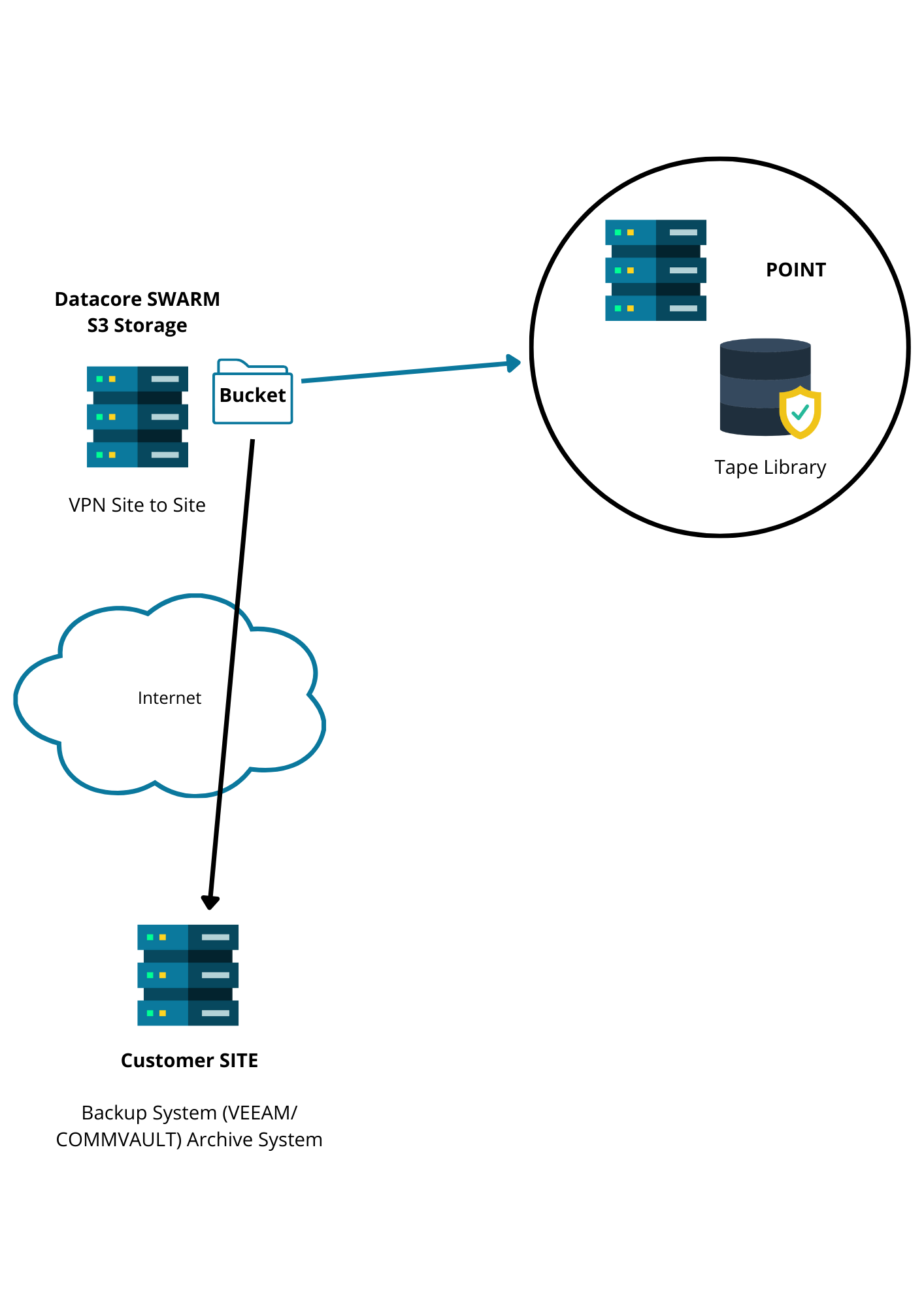 LA GRAFICA
Copia su S3 Storage
Copia su nastro
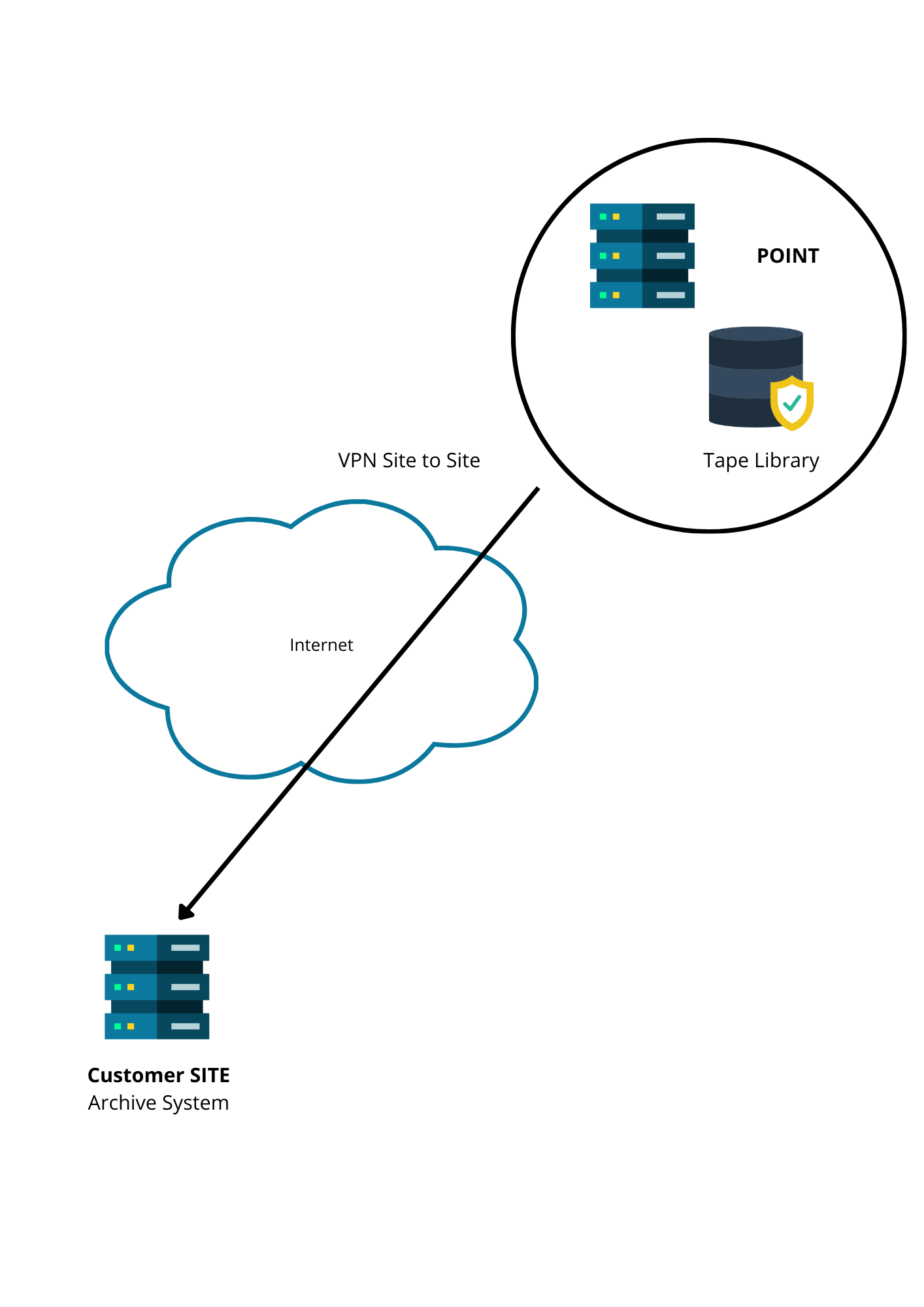 LA GRAFICA
Copia diretta su nastro
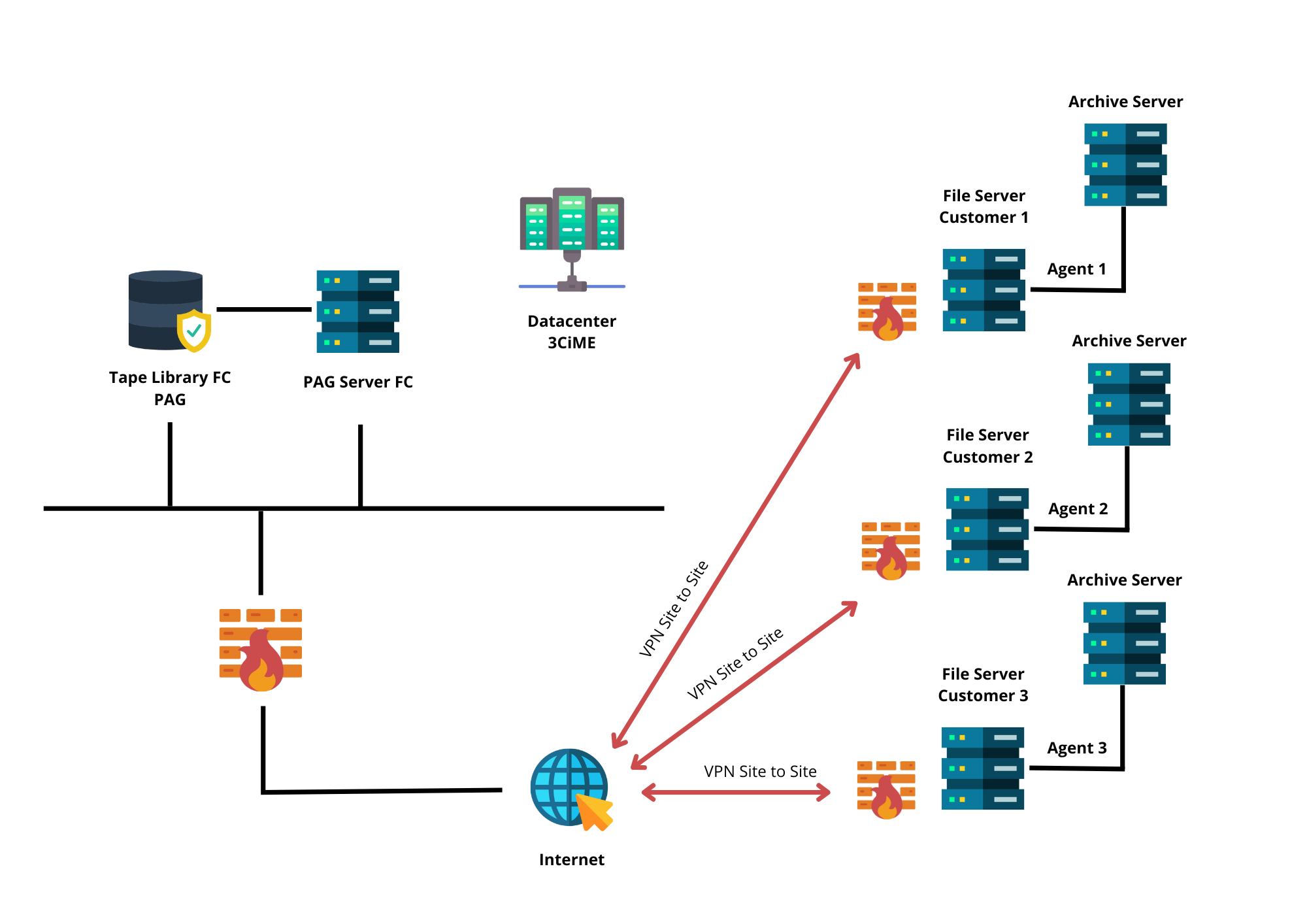 ARCHIVIAZIONE
CONCLUSIONI
Quanto disco si risparmia?
La mia esperienza dice dal 50 al 70%
Location
Phone
Email
Website
+ 39 3287839459
giuseppe.mazzoli@3cime.com
www.meetit.cloud
Via di Corticella 89/2, Bologna (BO), 40128
GRAZIE!